MIRS1704
Future Of Transportation.
Social　Trends
運搬に関する課題
運搬需要の増加
大量生産・大量消費
 超 高齢化社会
 労働時間問題
人手不足
過負荷
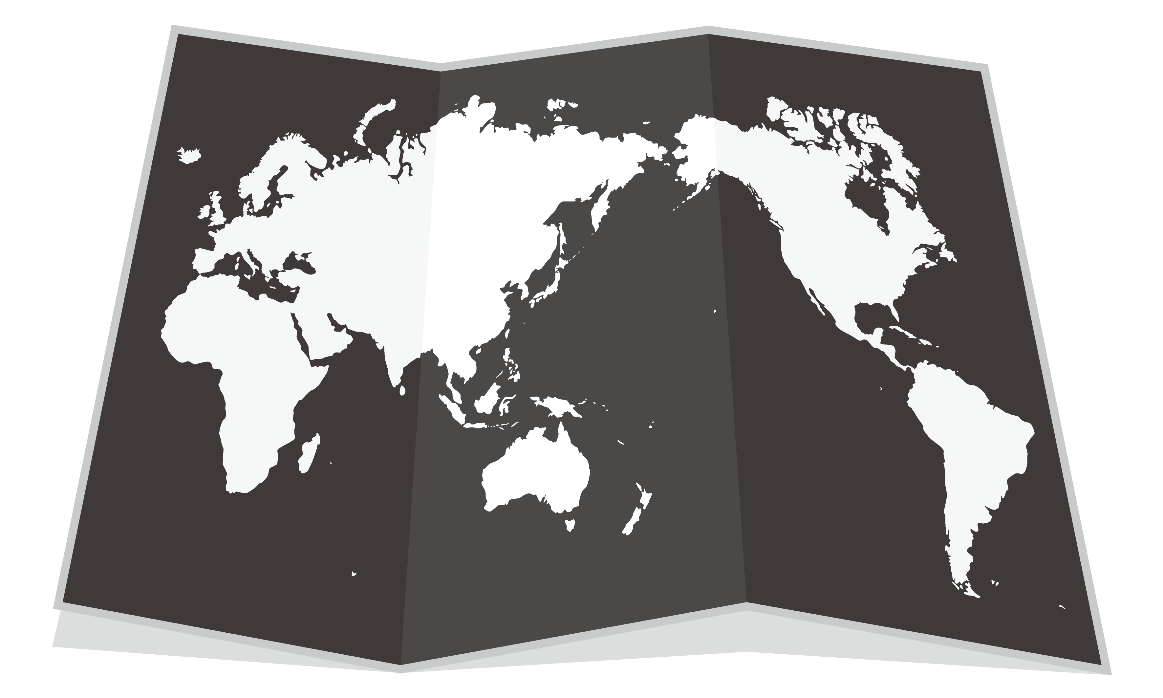 Transportation & Robots
大
Size
船
重機
車
トラック
短
遠
距離
人
Robots
飛行機
小
運搬にはRobotsの可能性がある
Robots = MIRS1704
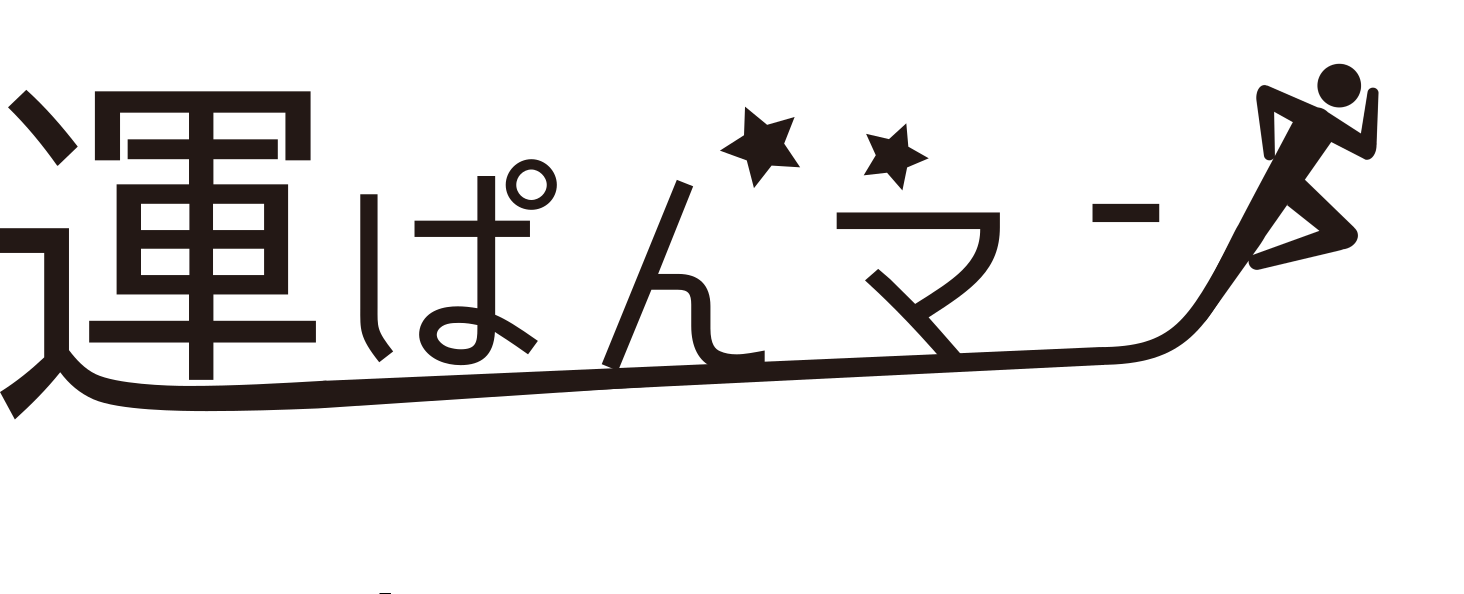 運搬における人間の負担を補う
MIRS1704’s　Potential
新規市場である短距離運搬小型ロボットのマーケットは企業の参入も最近増えているホットなマーケットである。
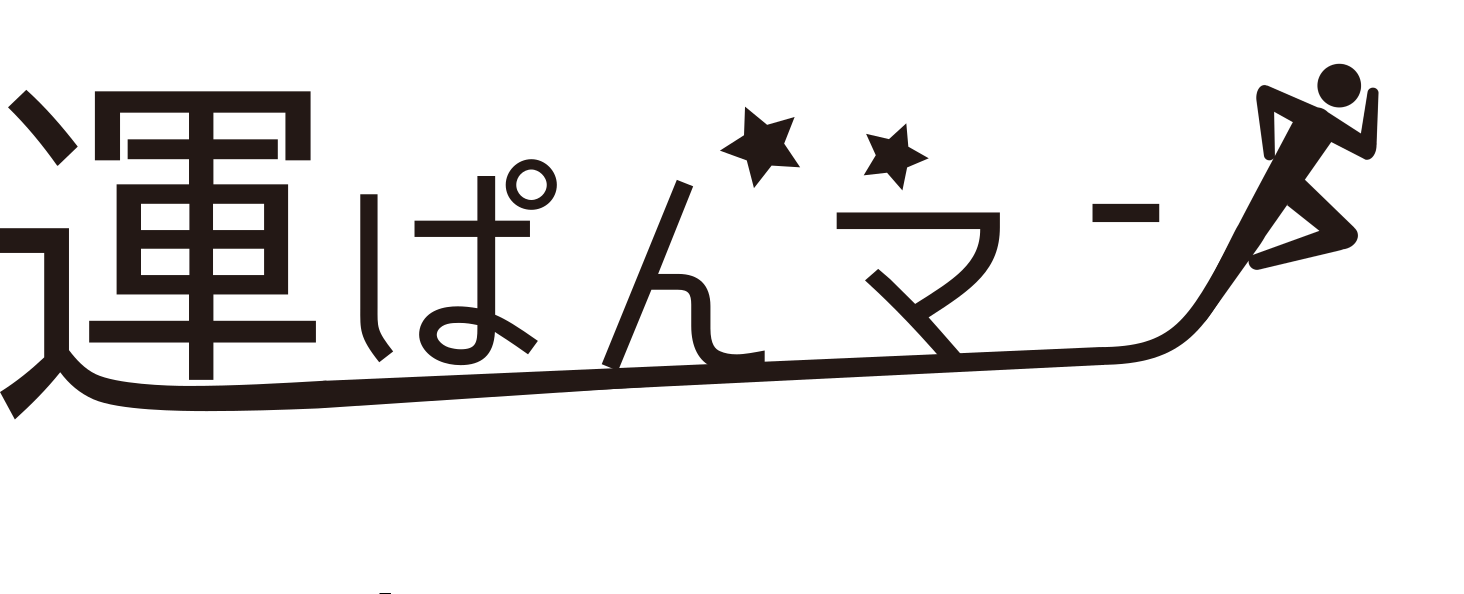 高専祭アンケートより
MIRS1704’s Function
Mechanism
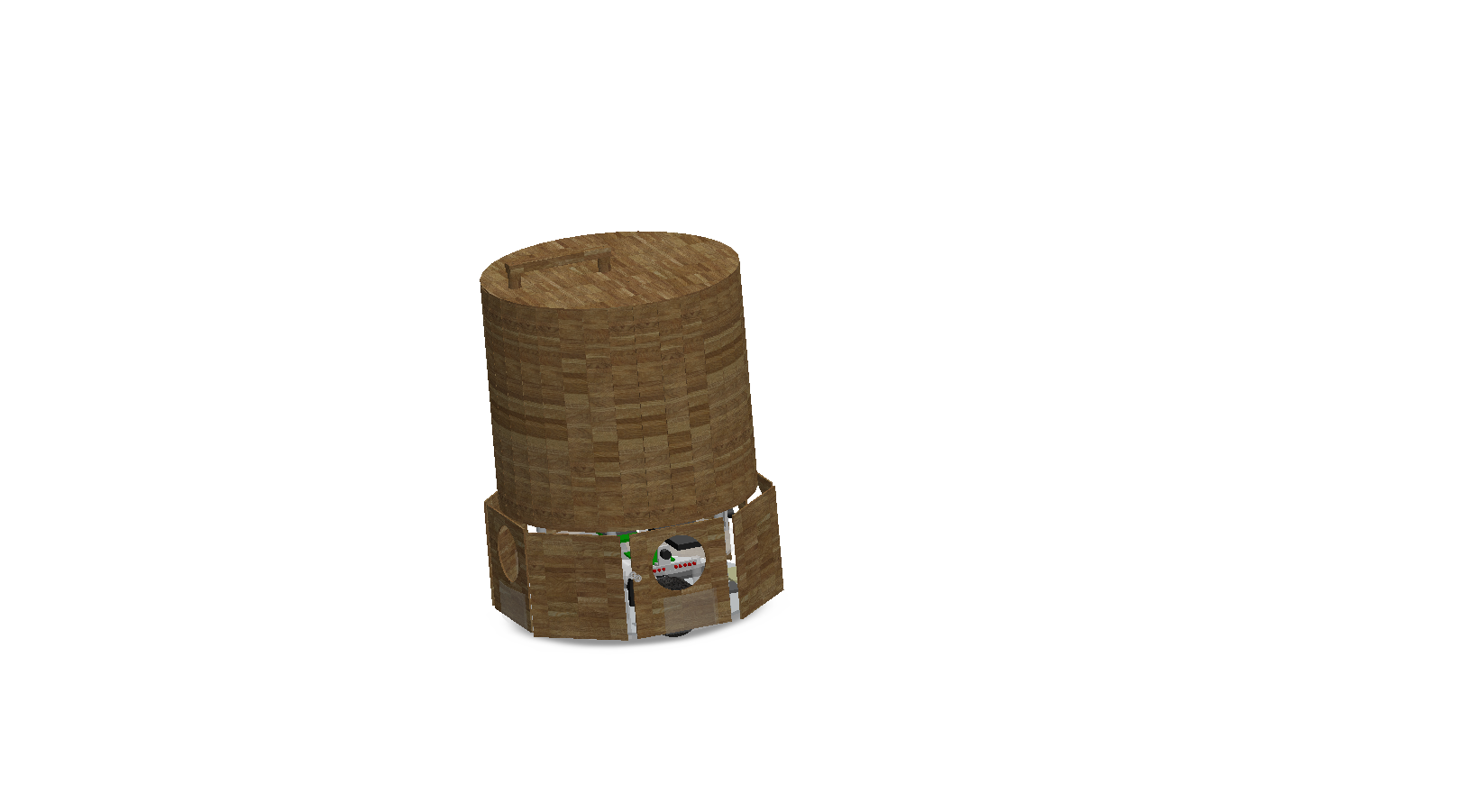 Smart Phone
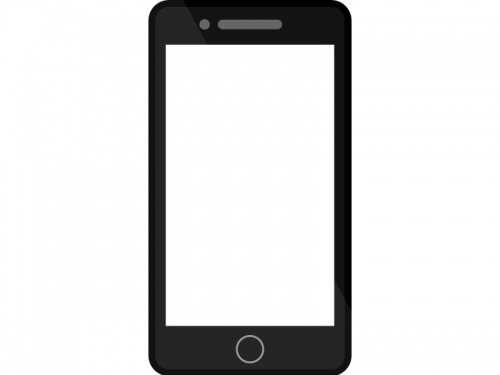 Elevator
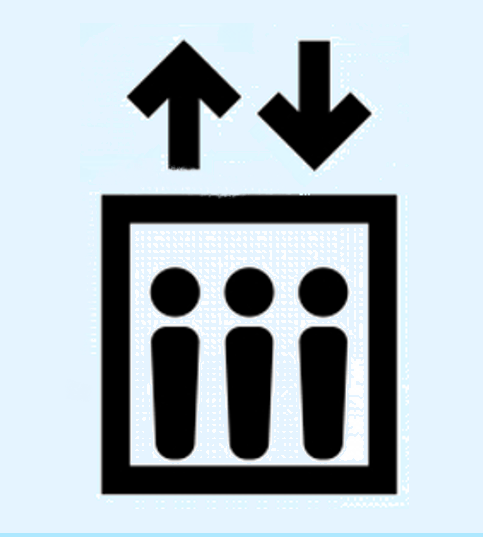 Running
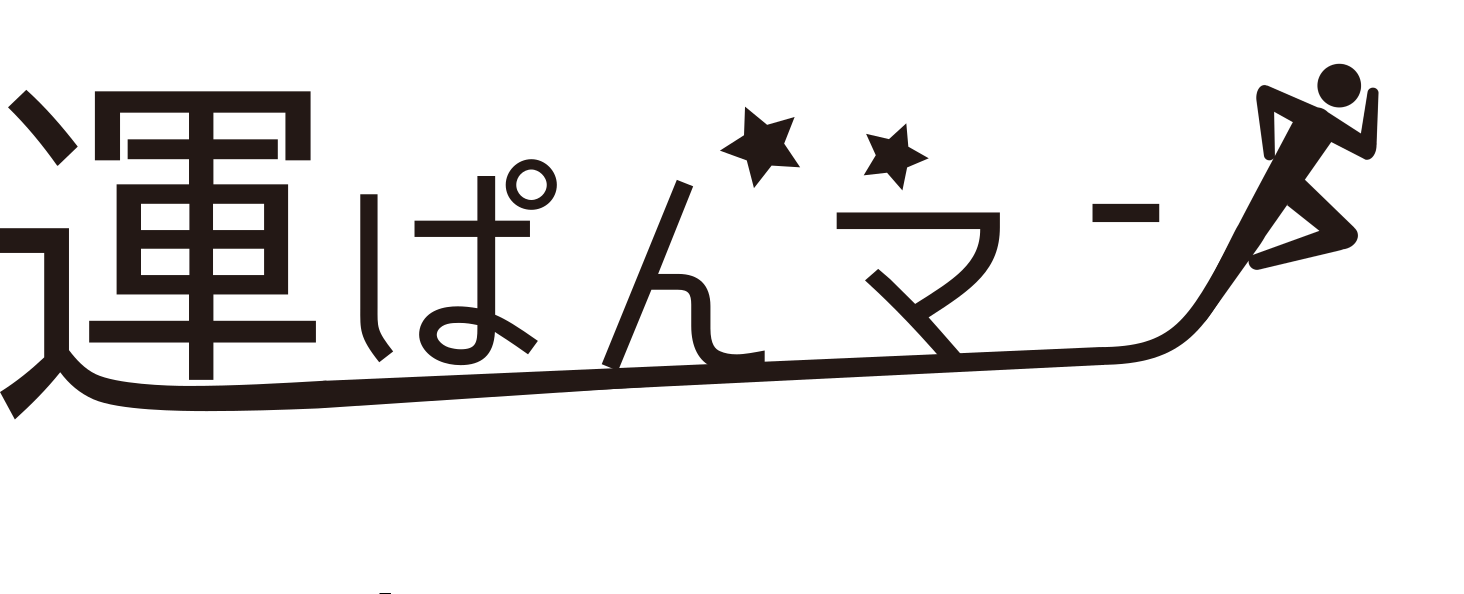 Cost : 23,780 yen
Function
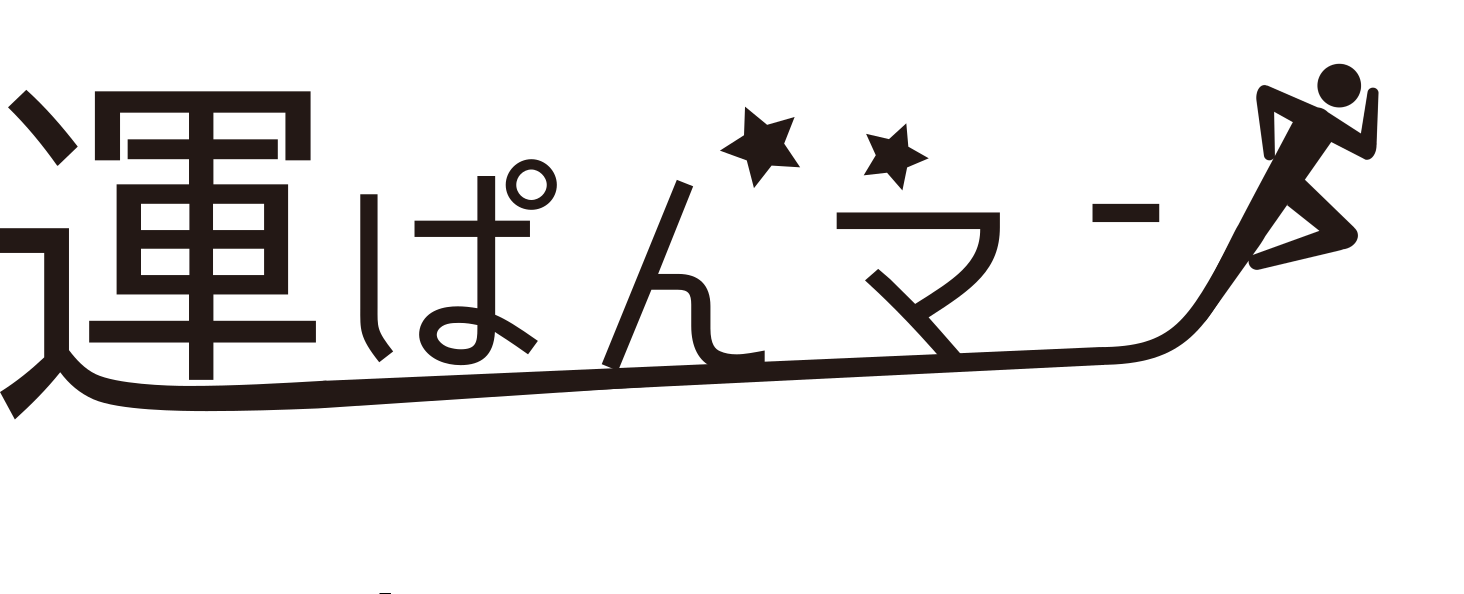 計14個のセンサで安定走行！
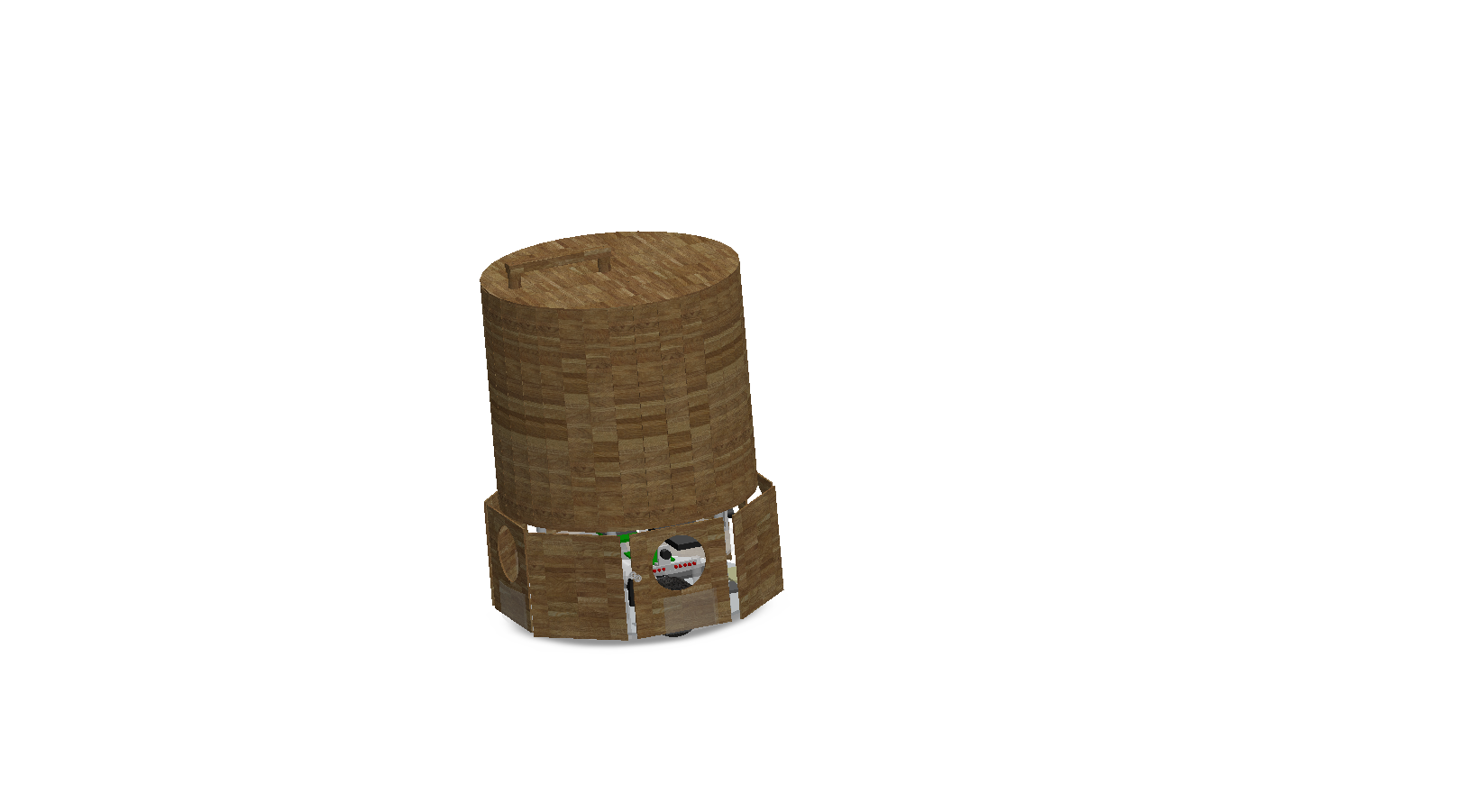 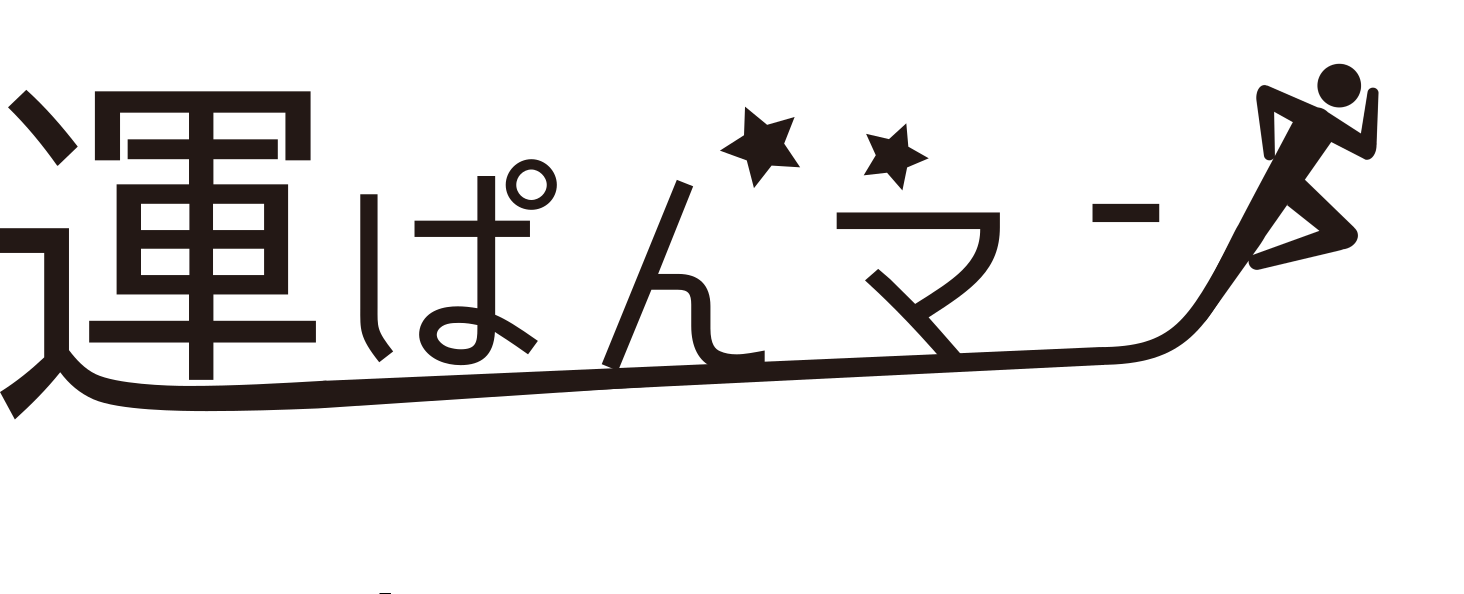 Function
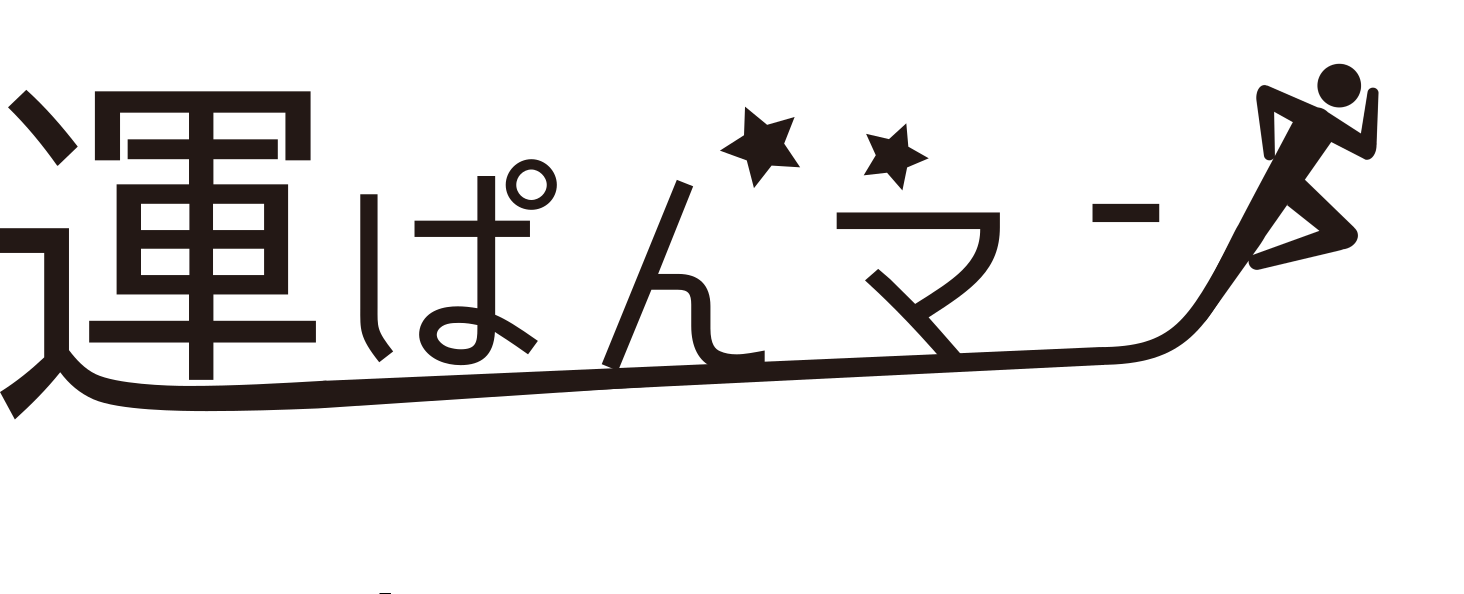 エレベータは展示ブースで！！
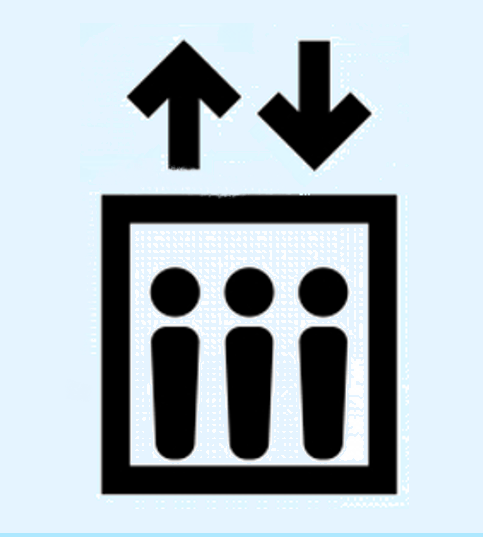 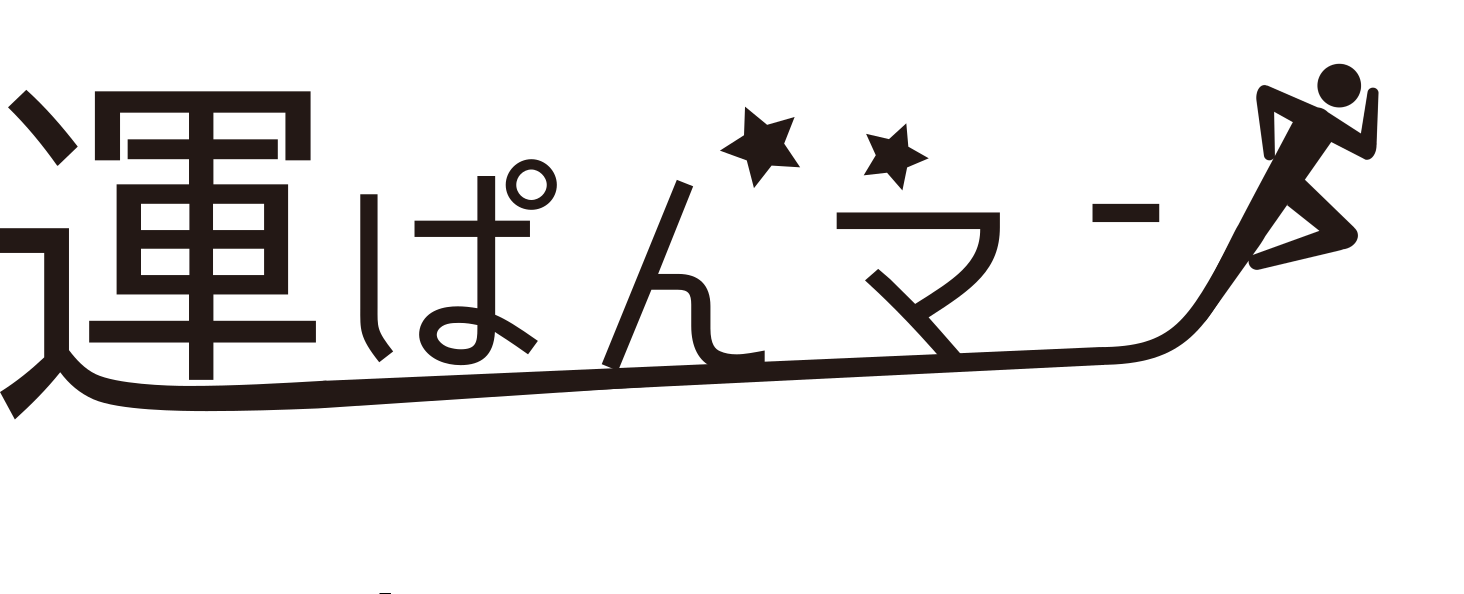 Function
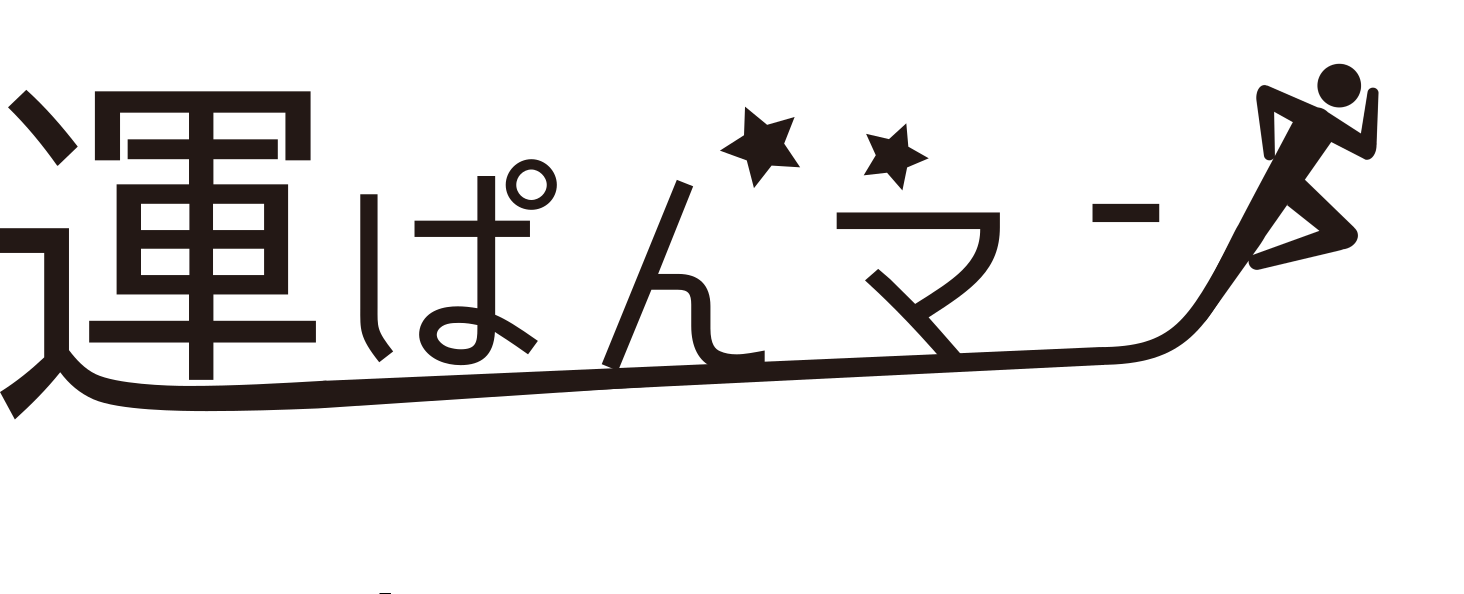 音声で出発、到着をお知らせ
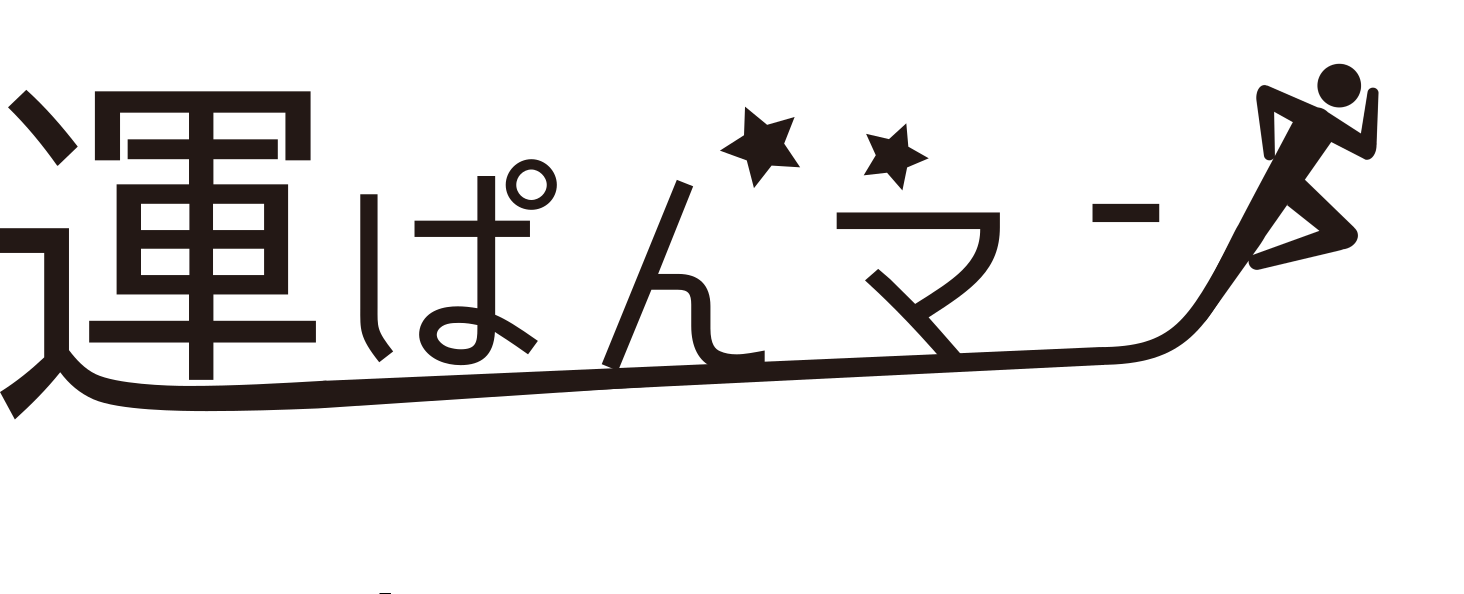 Function
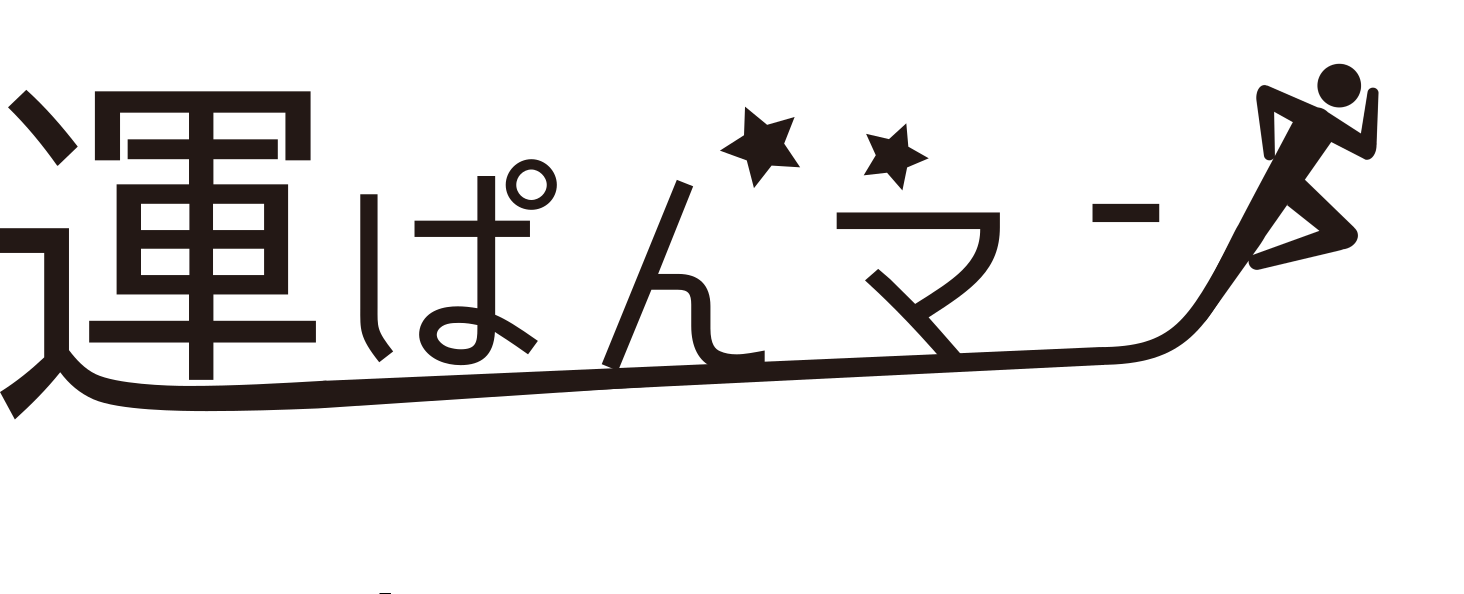 スマホと通信
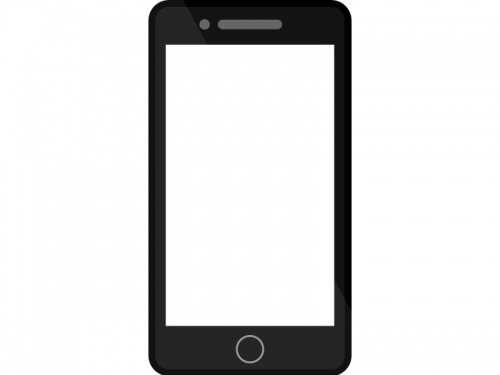 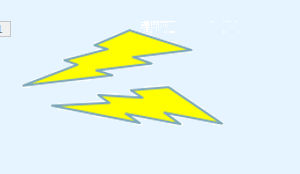 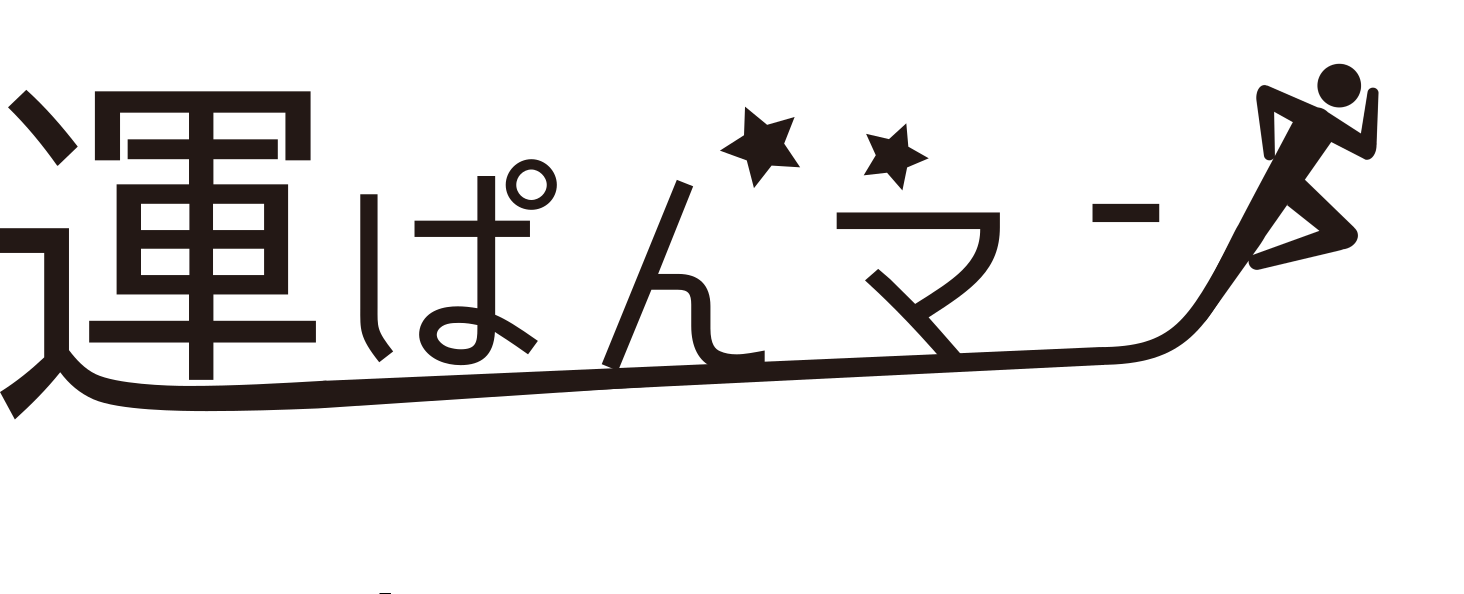 デモ動作
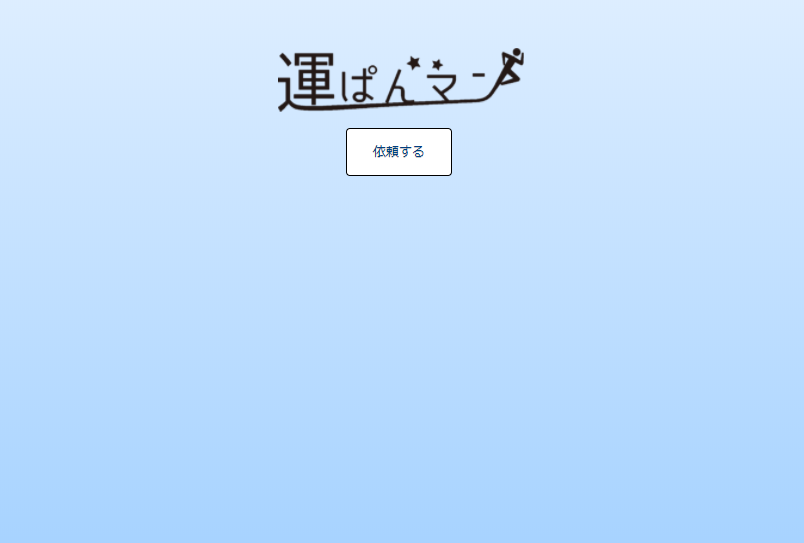 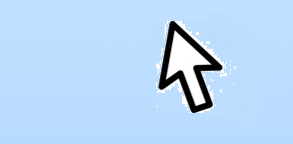 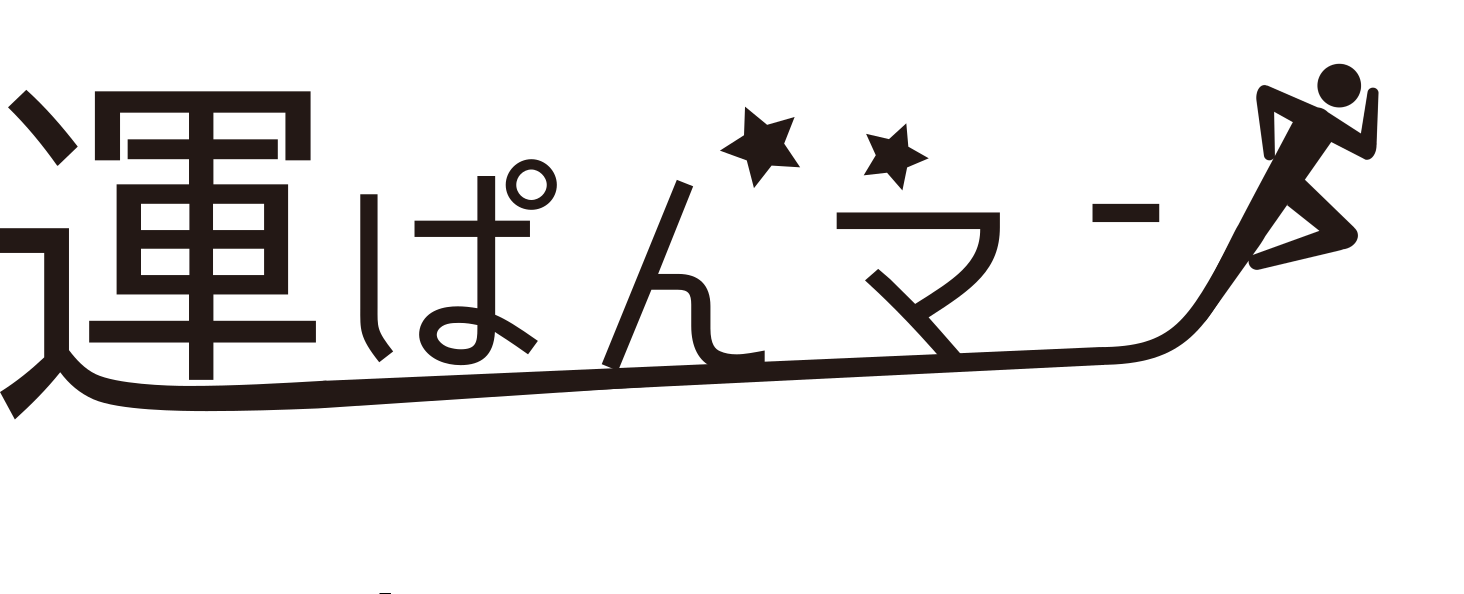 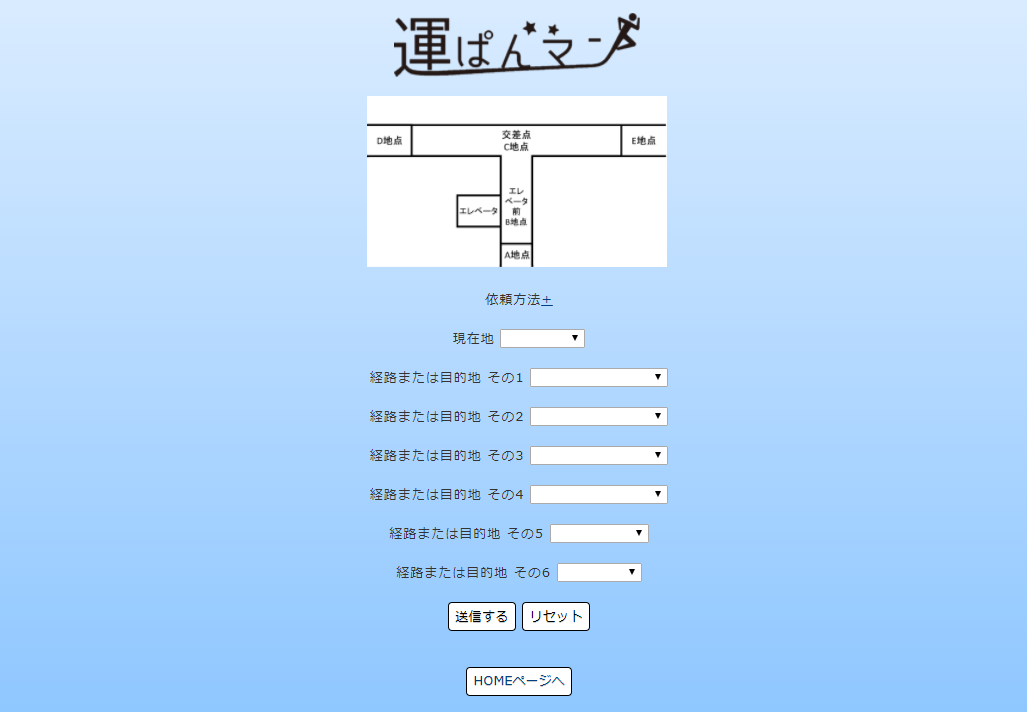 デモ動作
現在地と通過点、目的地を地図を元に選択！！
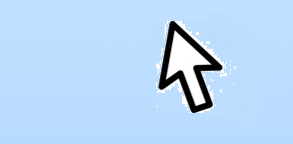 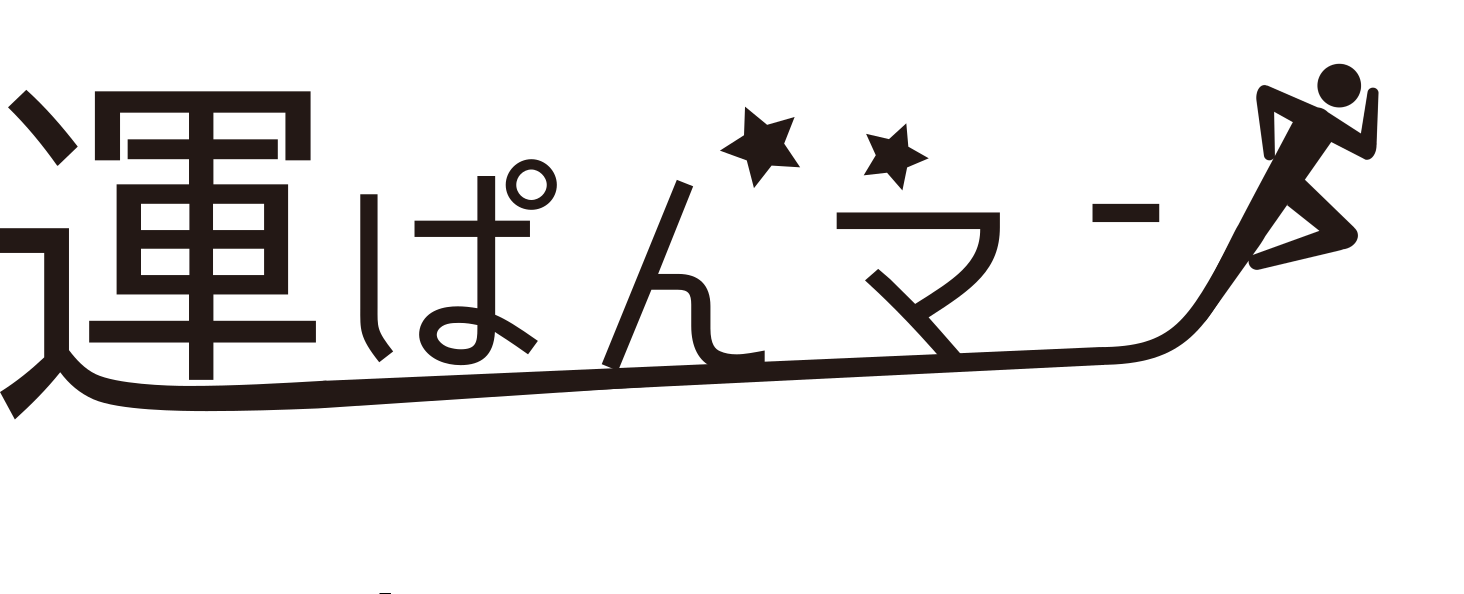 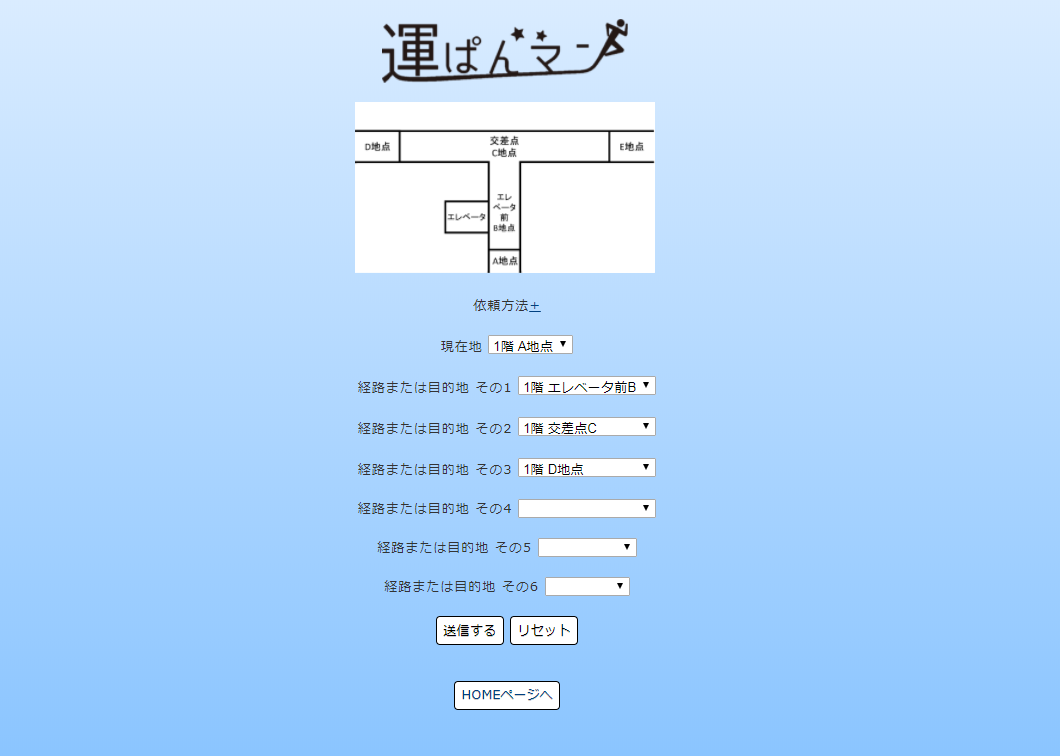 デモ動作
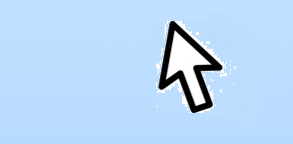 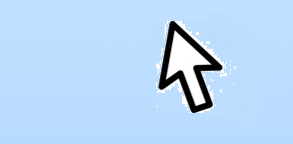 送信をクリック
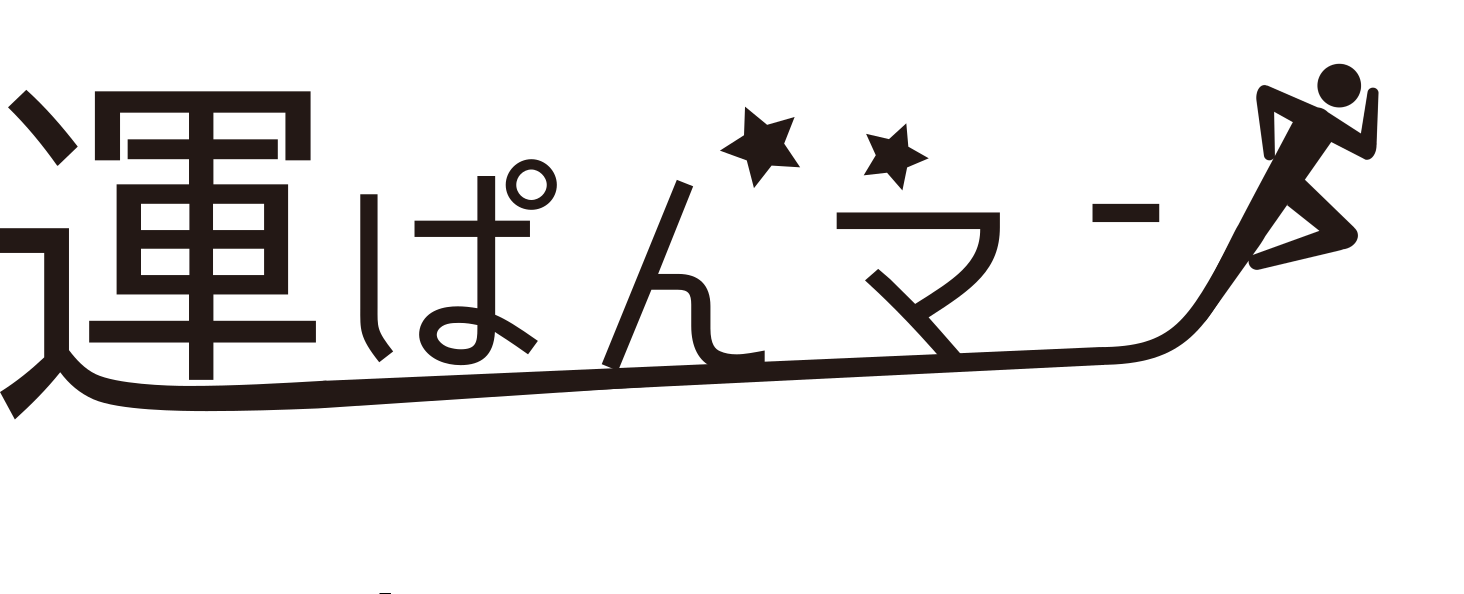 運搬完了
デモ動作
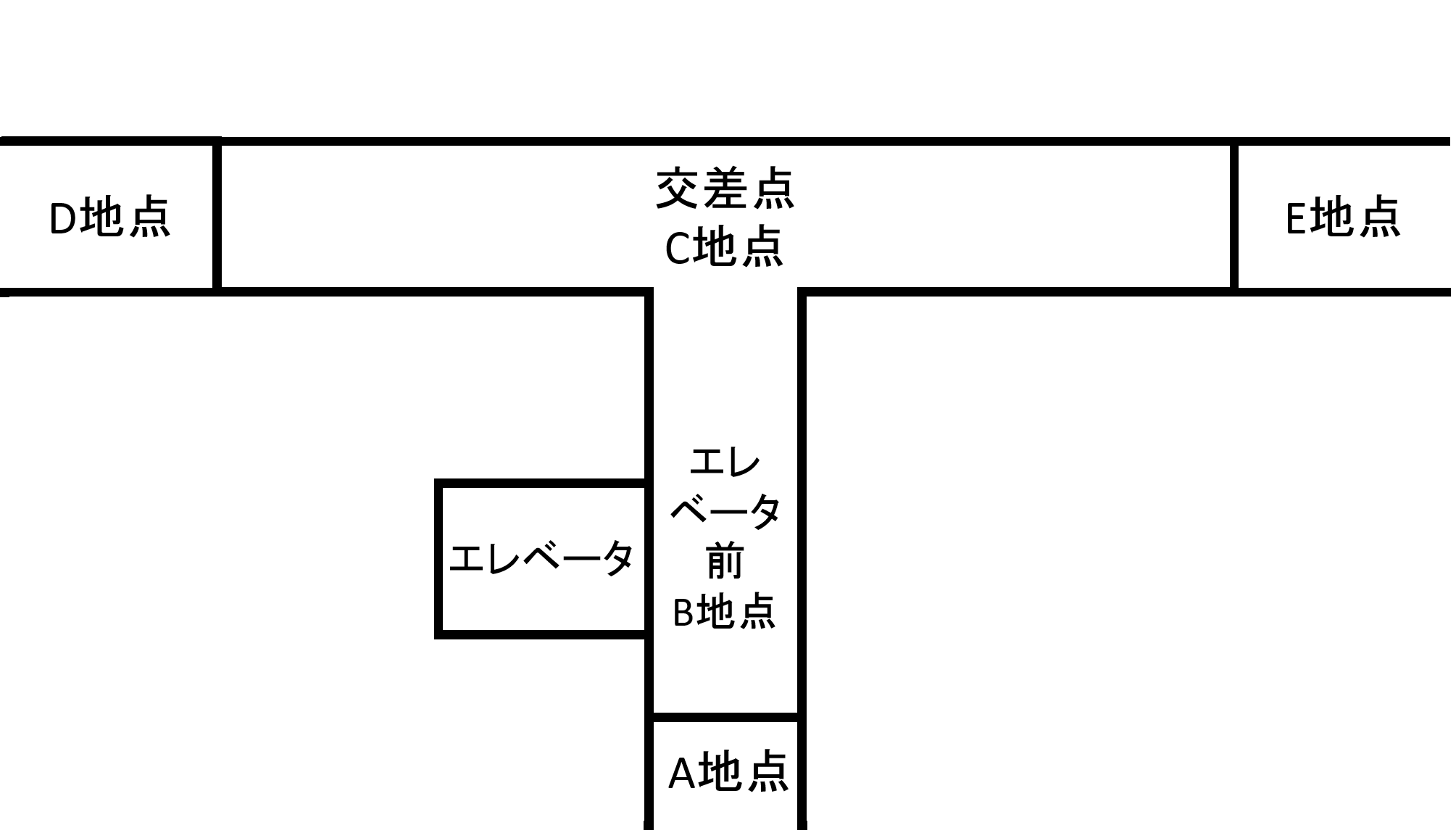 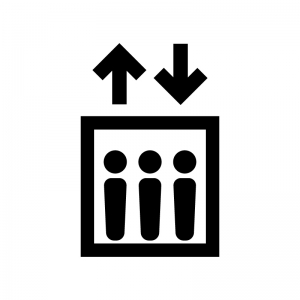 運搬開始
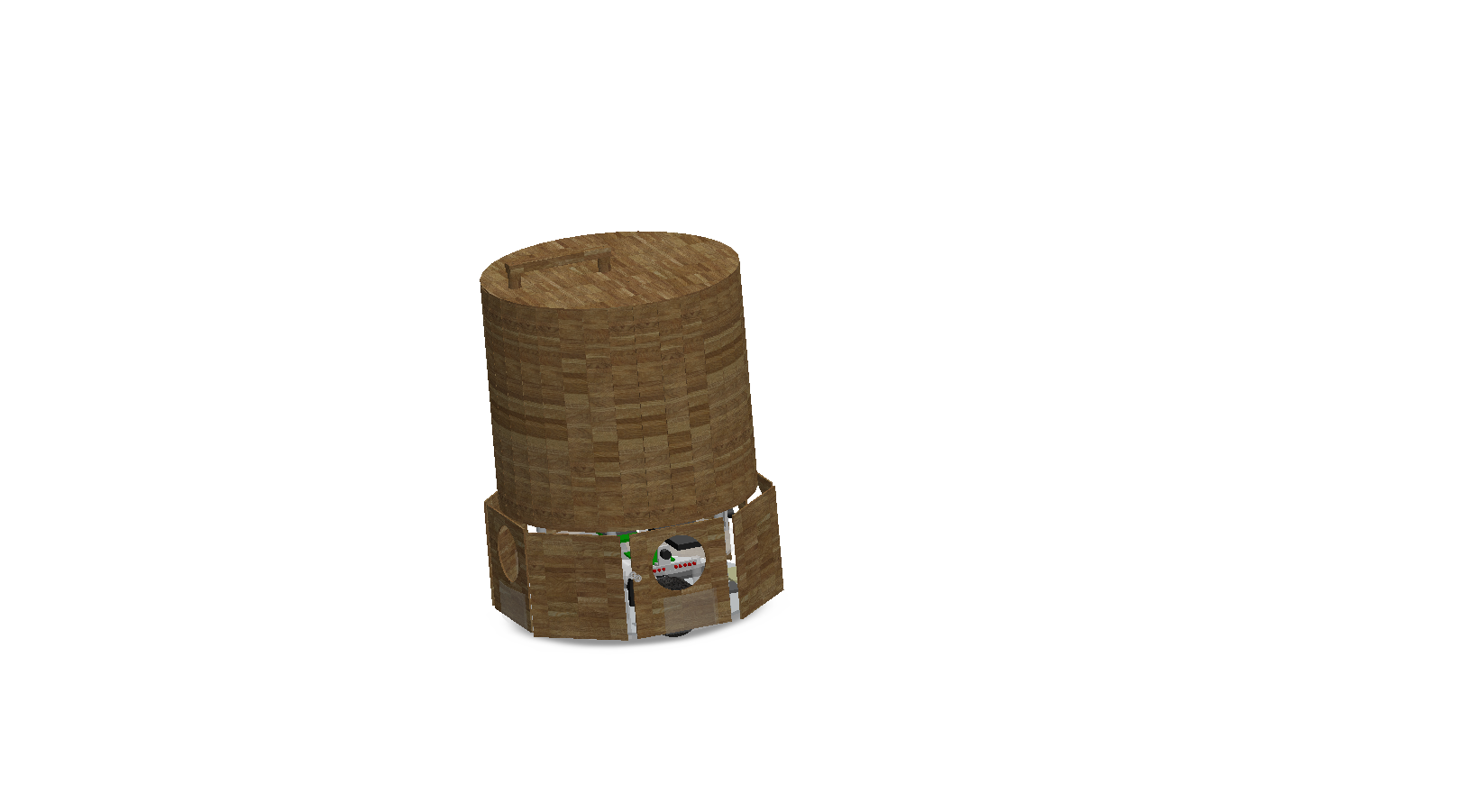 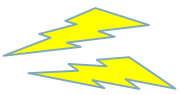 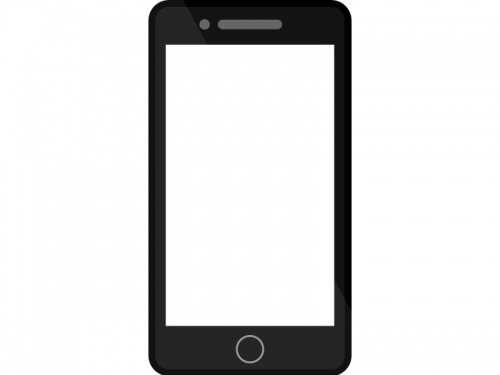 Future Of Transportation
短距離運搬を担う小型ロボットの未来像
配送・配達はロボットが行う
家事の負担も軽減
AEDの運搬など医療現場でも活躍
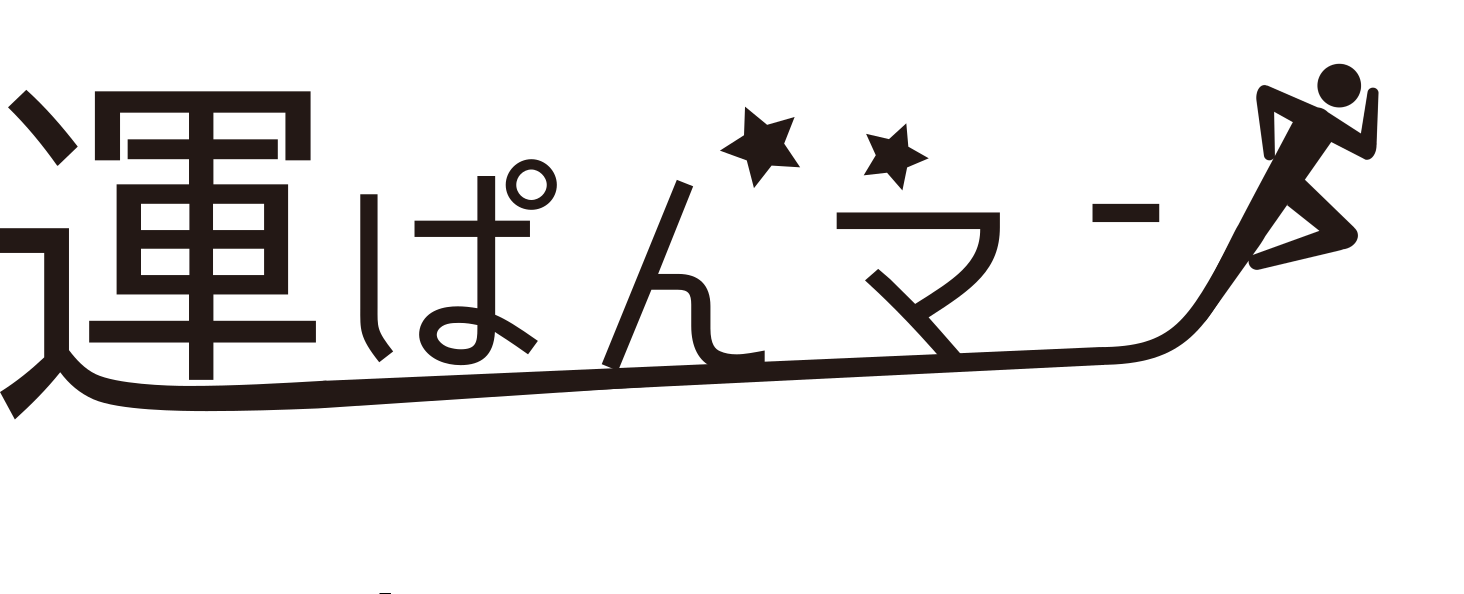 Future Of Transportation
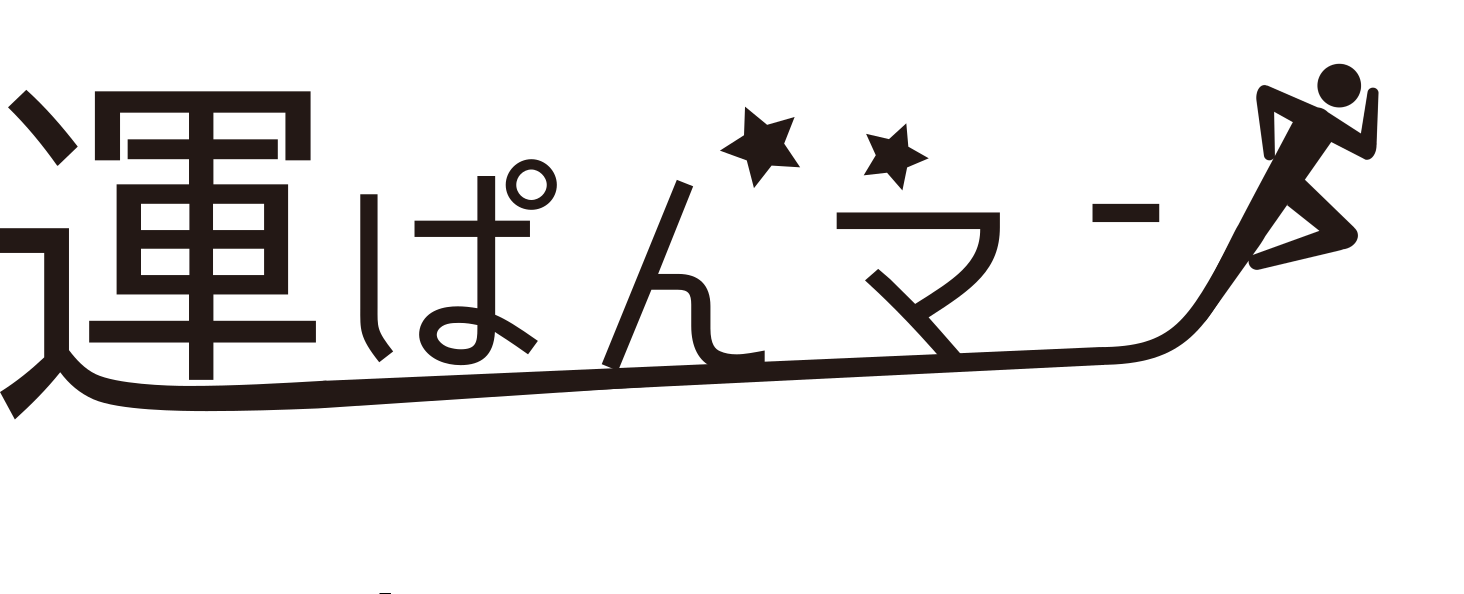 is future of transportation.